Bale Grazing to Build Soil Health
Erin & Drew Gaugler, FNC18-1123
NCR-SARE’s Farmers Forum, 2020
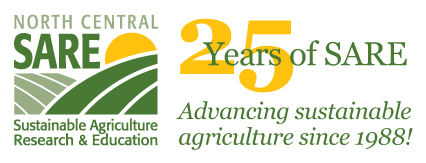 North Dakota
[Speaker Notes: Location of operation.]
1957
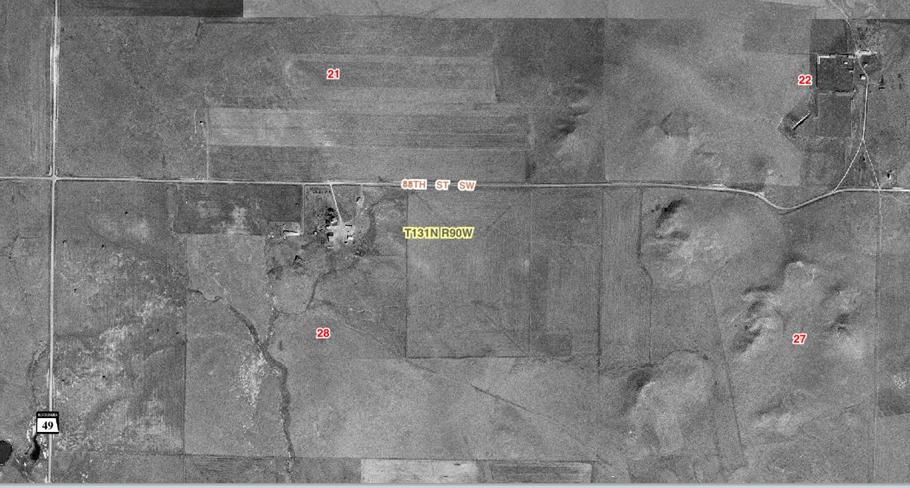 [Speaker Notes: 1957, approximately the point that they quit farming to the west.

Historically farmed with no inputs and depleted to a point of no longer being productive.]
1995
[Speaker Notes: Project area = 84 acres

Historically farmed with no inputs and depleted to a point of no longer being productive.]
2004
2010
2017 (project area)
[Speaker Notes: Project area = 84 acres]
Resource Concerns
Soil loss
Water management
Reduced forage production & quality
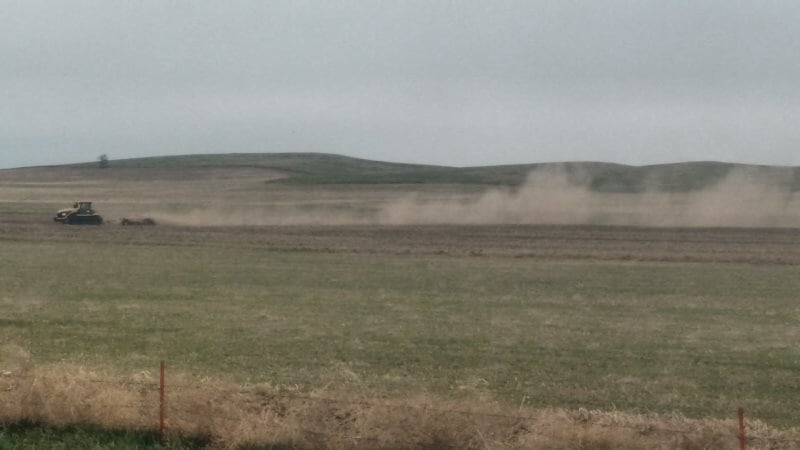 [Speaker Notes: Add in clay pan photos, dirt blowing]
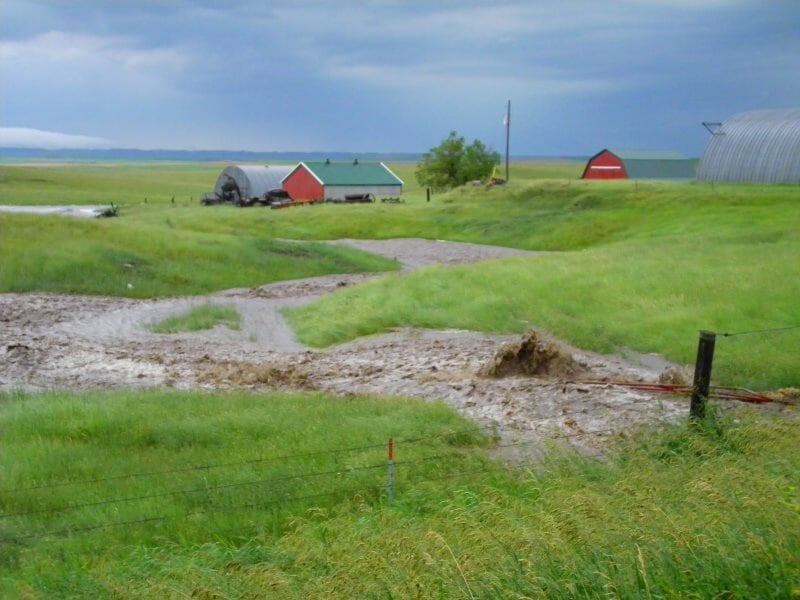 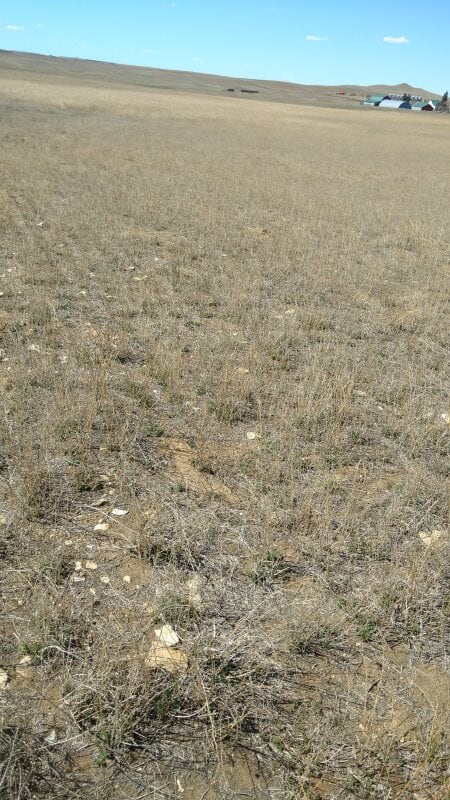 Project Objectives
Improve soil health & fertility
Increase nutrient cycling & reduce nutrient runoff
Improve forage production & quality
Reduce feed & labor costs
Share findings through various outreach efforts
Bale Grazing & Management
Water
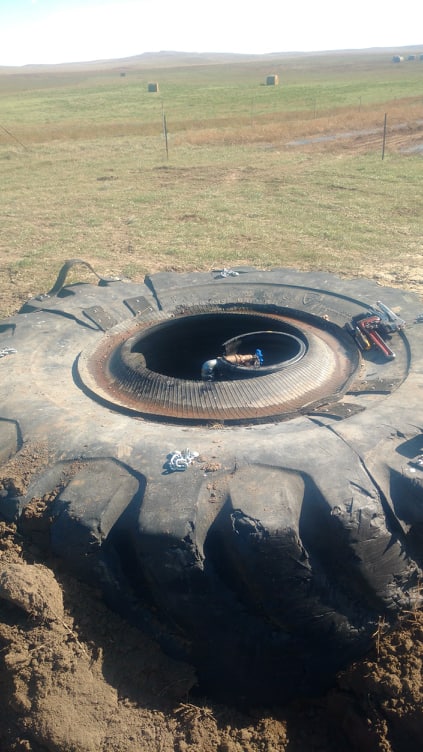 Wind Protection
Fencing
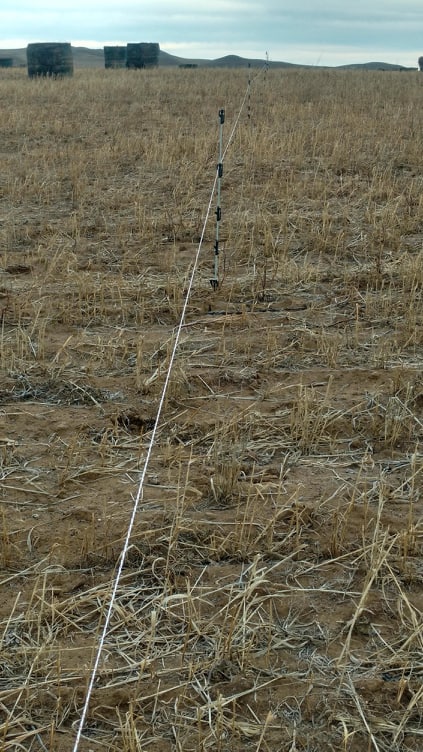 Bale Grazing
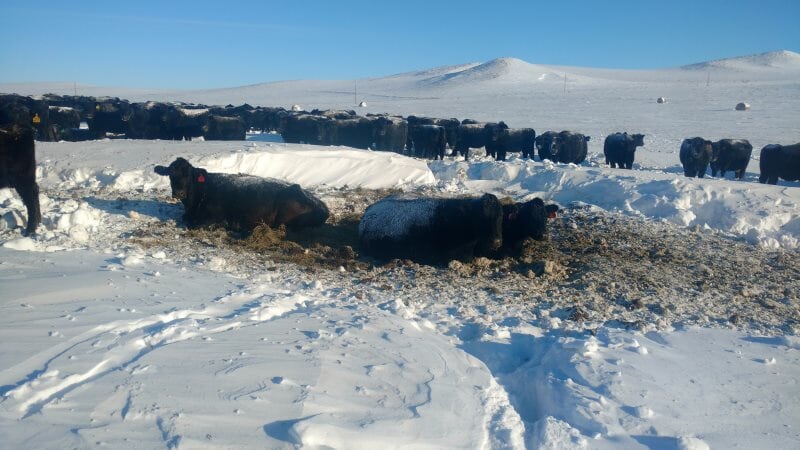 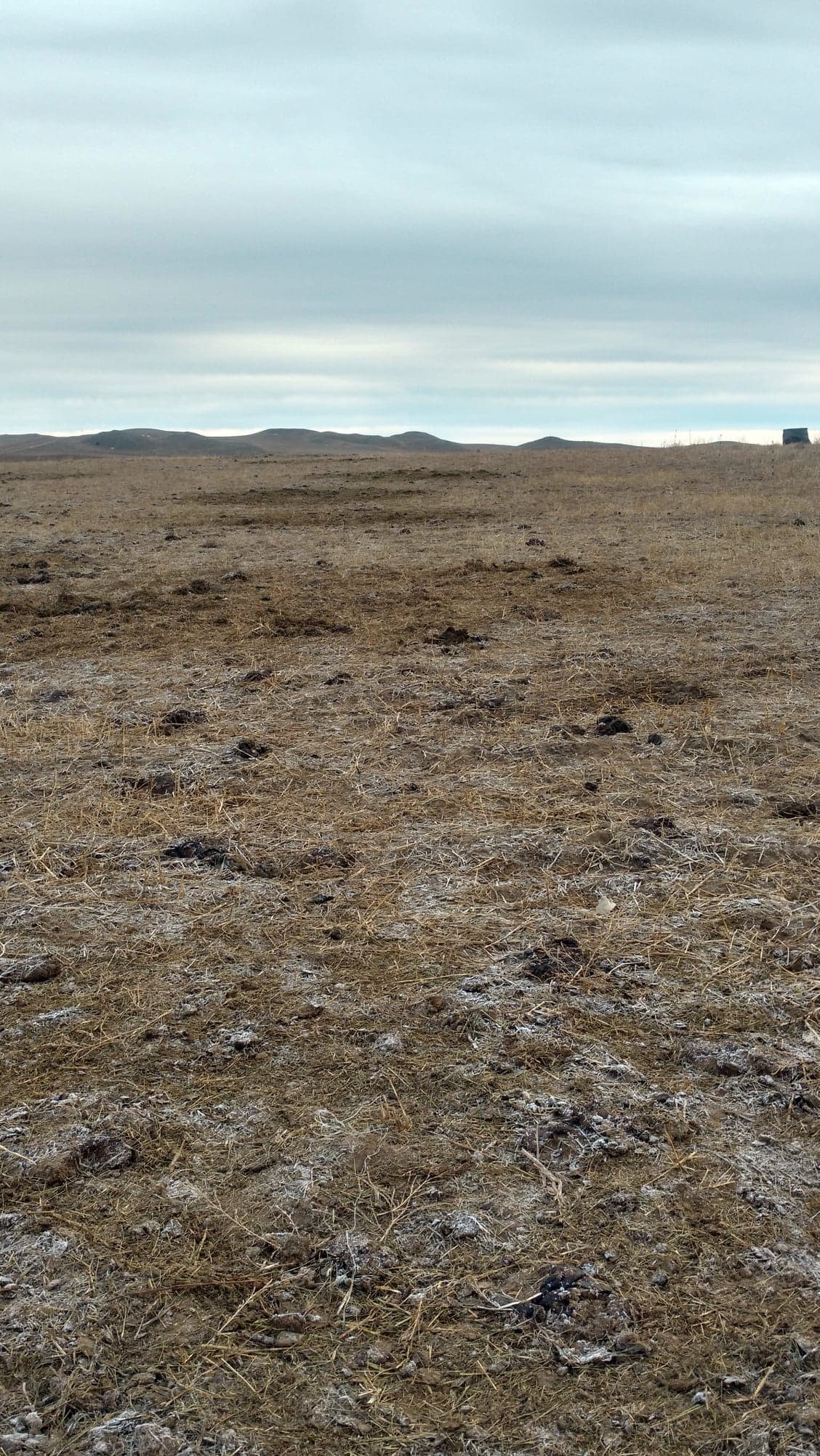 Nutrient Response of Soil
2019
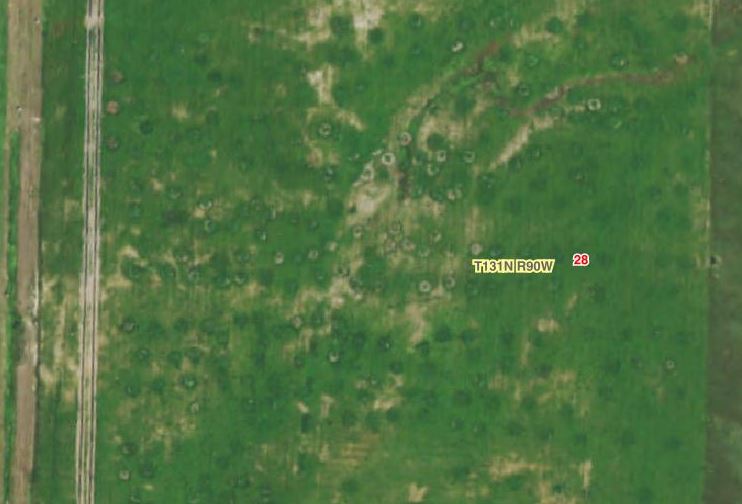 Outreach Efforts
Focused on a mix of traditional & non-traditional producers
Emphasis of on-farm demonstrations, located near highway
A need persists to reach producers that do not participate in traditional outreach efforts
Moving Forward
Expand bale grazing to renovate more acres (ie. pasture)
Continue to improve management to reduce labor & costs
Residue management
Consider multi-species grazing
Incorporation of bi-products?
Straw windbreaks?
Questions?
Erin & Drew Gaugler, FNC18-1123
NCR-SARE’s Farmers Forum, 2020
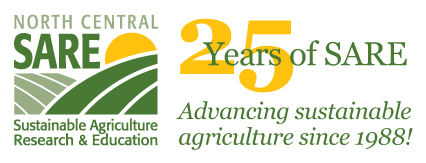